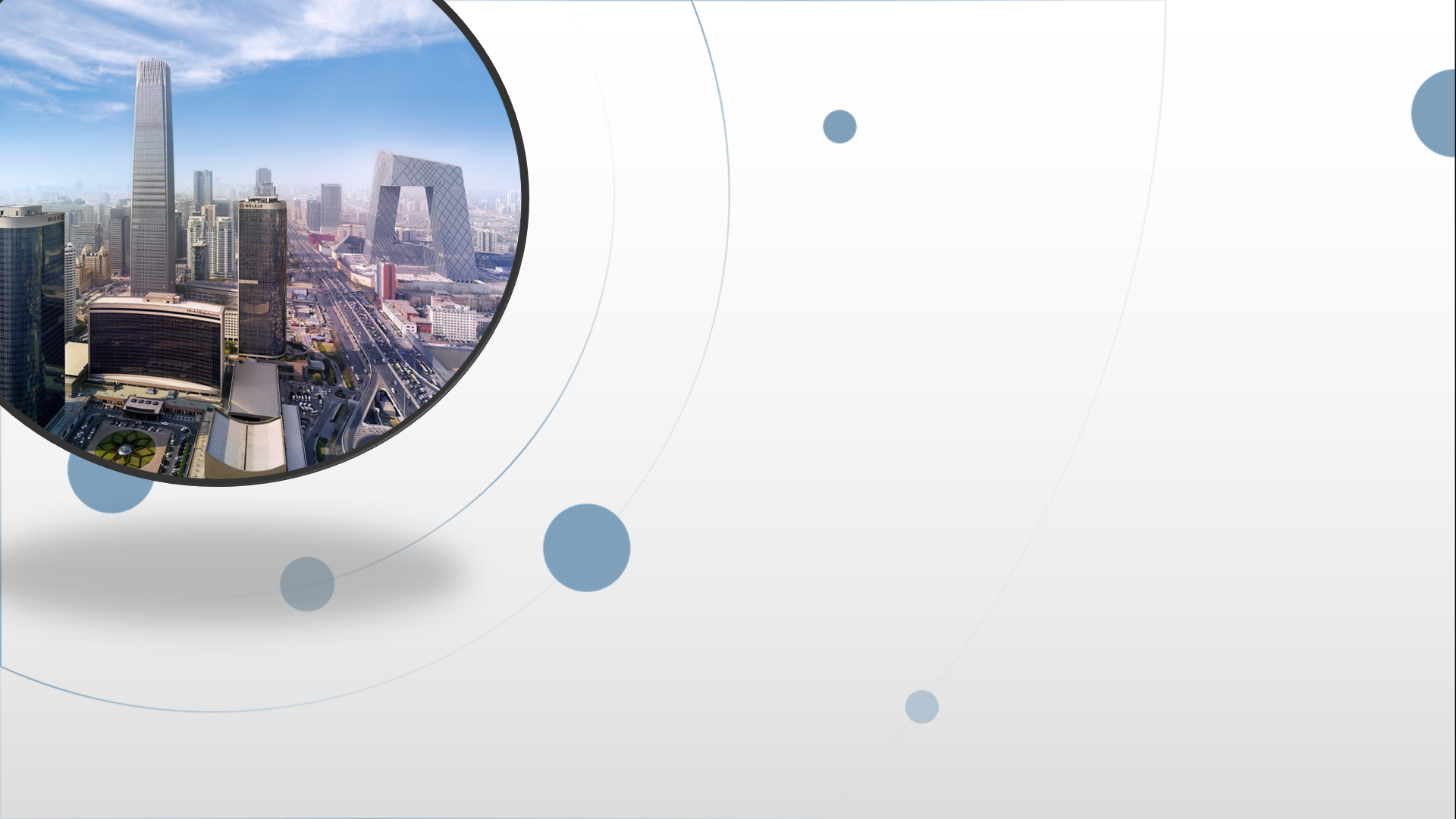 朝阳区线上课堂·高一年级语文
《说“木叶”》（二）
北京市和平街第一中学   董悦
学习目标
1、	阅读课文4-6段，深入分析“木”和“木叶”的艺术性特征及其由来。
2、	结合诗歌常见意象，探究其形象特征及其暗示性，提升迁移能力和应用能力。
3、	通过分析诗歌语言的艺术性特征，感悟我国古典诗词的独特魅力。
全文思 路
分析问题
（4—6）
总结全文
  （7）
发现问题（1—3）
“木叶”为古代诗人所钟爱
艺术领域:
一字之差
相隔千里
析“木”的两个艺术特征
重点研读探讨4-6段
任务一：分析“木”的两个艺术特征及其由来，完成表格
提示：注意把握第4-6段中的关键词，找准关键词，梳理句间逻辑关系，进而找到结论。
请同学们阅读第四段，找到“木”的第一个艺术特征。
首先我们似乎应该研究一下，古代的诗人们都在什么场合才用“木”字呢？也就是说，都在什么场合“木”字才恰好能构成精妙的诗歌语言？事实上他们并不是随处都用的，要是那样，就成了“万应锭”了。而自屈原开始把它准确地用在一个秋风叶落的季节之中，此后的诗人们无论谢庄、陆厥、柳恽、王褒、沈佺期、杜甫、黄庭坚，都以此在秋天的情景中取得鲜明的形象，这就不是偶然的了。
“木”在这里要比“树”更显得单纯，所谓“枯桑知天风”这样的树，似乎才更近于“木”；它仿佛本身就含有一个落叶的因素，这正是“木”的第一个艺术特征。
请同学们阅读第五段，找到第一个艺术特征的由来。
要说明“木”字何以会有这个特征，就不能不触及诗歌语言中暗示性的问题，这暗示性仿佛是概念的影子，常常躲在概念的背后，我们不留心就不会察觉它的存在。敏感而有修养的诗人们正在于能认识语言形象中一切潜在的力量，把这些潜在的力量与概念中的意义交织组合起来，于是成为丰富多彩、一言难尽的言说。它在不知不觉之中影响着我们，它之富于感染性启发性者在此，它之不落于言筌者也在此。
而“木”作为“树”的概念的同时，却正是具有着一般“木头”“木料”“木板”等的影子，这潜在的形象常常影响着我们会更多地想起了树干，而很少会想到了叶子，因为叶子原不是属于木质的，“叶”因此常被排斥到“木”的疏朗的形象以外去，这排斥也就是为什么会暗示着落叶的缘故。
稀疏通透，不繁密。
请同学们阅读第六段，找到第二个艺术特征及其由来。
至于“木叶”呢，则全然不同。这里又还需要说到“木”在形象上的第二个艺术特征。（第五段结尾）
“木”不但让我们容易想起树干，而且还会带来“木”所暗示的颜色性。树的颜色，即就树干而论，一般乃是褐绿色，这与叶也还是比较相近的。至于“木” 呢，那就说不定，它可能是透着黄色，而且在触觉上它可能是干燥的而不是湿润的。我们所习见的门闩、棍子、桅杆等，就都是这个样子，这里带着“木”字的更为普遍的性格。
尽管在这里“木”是作为“树”这样一个特殊概念而出现的，而“木”的更为普遍的潜在的暗示，却依然左右着这个形象，于是“木叶”就自然而然有了落叶的微黄与干燥之感，它带来了整个疏朗的清秋的气息。//“袅袅兮秋风，洞庭波兮木叶下。”这落下的绝不是碧绿柔软的叶子，而是窸窣飘零透些微黄的叶子，我们仿佛听见了离人的叹息，想起了游子的漂泊：这就是“木叶”的形象所以如此生动的缘故。
而“木叶”呢？它出现在那“袅袅秋风”之中，也仍然带着那袅袅不断的余情，所谓“日暮风吹，叶落依枝。” ( 民歌《青溪小姑歌》 ) 恰足以说明这“叶”的缠绵的一面。然则“木叶”与“落木”又还有着一定的距离，它乃是“木”与“叶”的统一，疏朗与绵密的交织，一个迢远而情深的美丽的形象。这却又正是那《九歌》中湘夫人的性格形象。
任务二：根据表格中的结论，请你从“柳”、“月”两个意象中，任选一个，说明其暗示性与外在形象上的关系。
“渡头杨柳青青，枝枝叶叶离情。”
绵长深切之情
柔美绵长
柳
（柳枝）
“无情最是台城柳，依旧烟笼十里堤。”
时光流逝、盛衰无常
绿意葱茏
“春花秋月何时了，往事知多少。”
阴晴圆缺
人的聚散离合
“明月不归沉碧海，白云愁色满苍梧。”
人的高贵品格
月
皎洁如镜
“但愿人长久，千里共婵娟。”
思念故乡、亲人、朋友
天下唯一
同学们，在你学习过的诗歌中，还有哪些意象引发了你的思考呢？和你的同学一起探讨探讨吧！
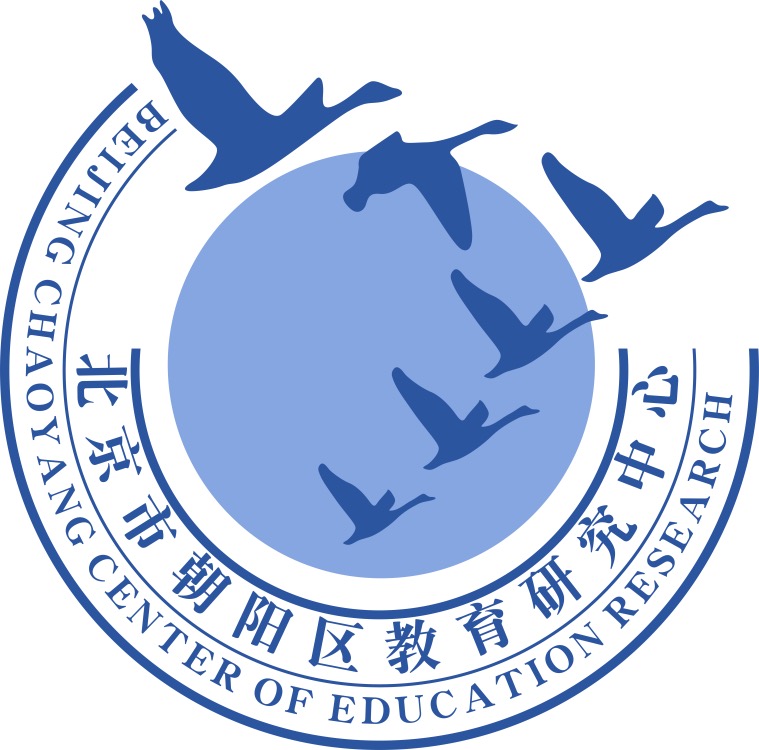 谢谢您的观看
北京市朝阳区教育研究中心  制作